Amino Acids
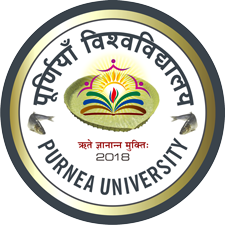 Course Instructor: Dr. Atul Kumar Singh
Assistant Professor
Department of Chemistry 
M. L. Arya College, Kasba
Purnia -854330
India
Methods of Preperation: α-amino acids
1. Amination of α-halo acids
α-halo acids  (Chloro, Bromo) on treatment with ammonia to form amino acids. Alpha-halo acid can be synthesized by Hell-Volhard-Zelinsky reaction
Hell-Volhard-Zelinsky reaction
α-bromination of carboxylic acids is called the Hell–Volhard–Zelinsky reaction. 
In this reaction Phosphorus reacts with bromine to yield phosphorus tribromide as the active catalyst.
2. From Strecker synthesis
3. Amination of α-halo ester-Gabriel Pthalamide synthesis
4. From  Diethylacetamidomalonate
5. Sorensen Synthesis
Thank you